Algoritmusok és Adatszerkezetek I.
Dinamikus programozás
2017. szeptember 19.
Pénzváltási feladat
Feladat:
Adott P1,P2, …Pn pénzérmék mellett a lehető 
legkevesebb érmét használva hogyan 
fizethető ki F forint?
Ha nem fizethető ki pontosan a kimenet legyen -1.
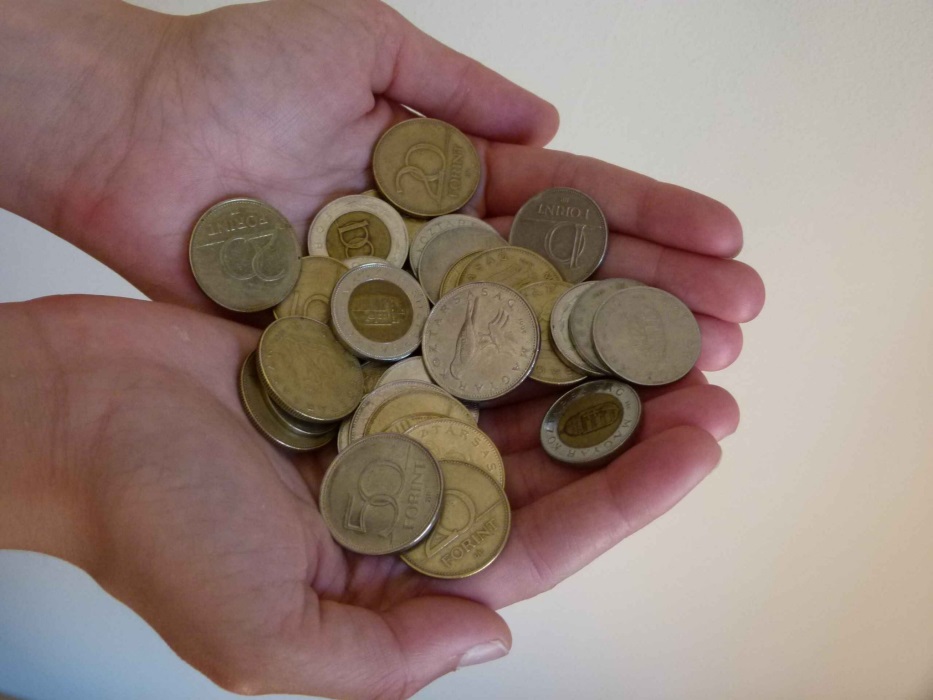 Pénzváltási feladat
P1=1, P2=5, P3=10, P4=25, P5=50
F=40

optimális megoldás: 25+10+5 (3db)
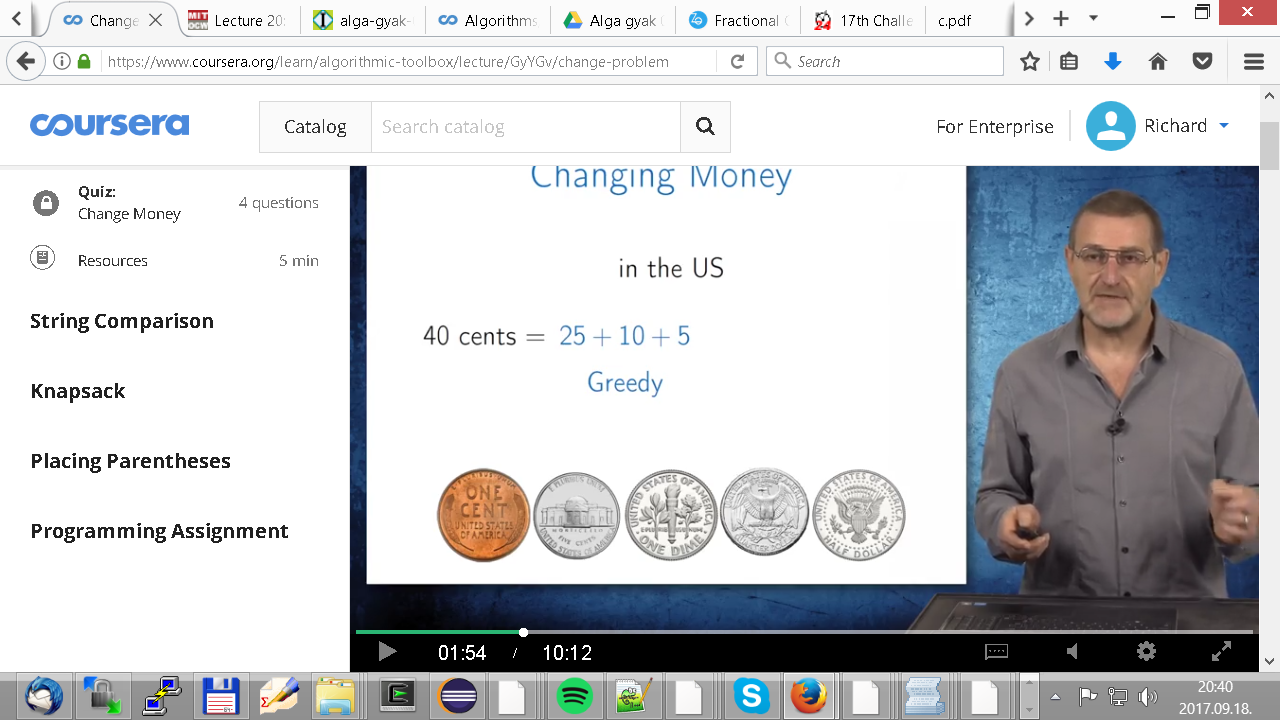 Példák forrása: Coursera, Algorithmic Toolbox by University of California, San Diego & Higher School of Economics
Pénzváltási feladat
P1=1, P2=5, P3=10, P4=20, P5=25, P6=50

F=40

optimális megoldás: 20+20 (2db)
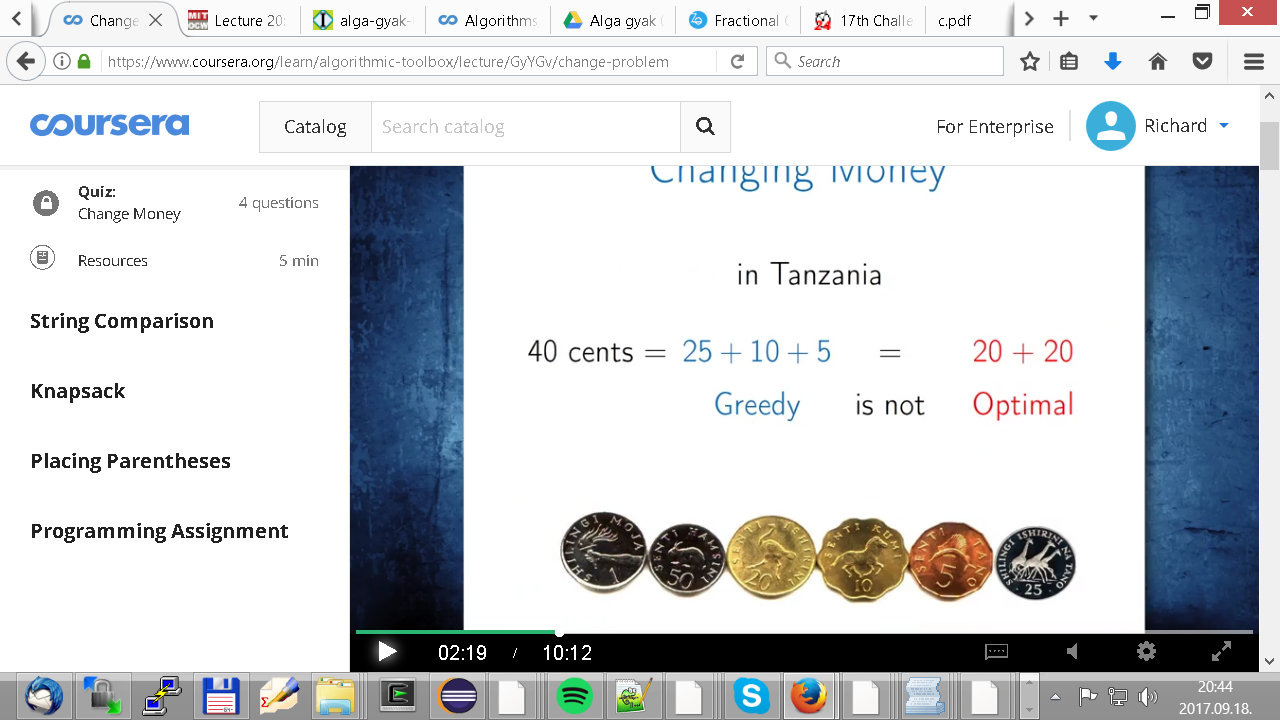 Optimalizálási feladat
Sok megengedett megoldása lehet. Mindegyiknek van értéke, és mi az optimális (minimális vagy maximális) értékűt kívánjuk megtalálni.
Megj: egy ilyen megoldást egy optimális megoldásnak nevezzük, nem pedig az optimális megoldásnak, mivel más megoldások is elérhetik az optimális értéket.
Pénzváltási feladat
Egyszerű (mohó) megoldás:
Mindig vegyük a legnagyobb pénzérmét ami még használható (nem lépjük túl a fizetendő összeget).

P1=1, P2=5, P3=10, P4=20, P5=25, P6=50
F=40
Egyszerű algoritmus kimenete: 25+10+5
Helyes?
Pénzváltási feladat
Nyers erő módszerrel (brute force):
Soroljunk fel minden kombinációt, ahol az érmék összege F és ezek közül válasszunk egyet ahol a felhasznált érmék száma minimális.

  Helyes, de nagyon lassú: O(Fn)
Helyes?
Pénzváltási feladat – rekurzív megoldás
Bontsuk részproblémákra!

P1=1, P2=5, P3=6, F=9
				minPenz(8)+1
minPenz(9)=min	minPenz(4)+1
				minPenz(3)+1
Pénzváltási feladat – rekurzív megoldás
Ez oszd-meg-és-urlakodj?
				minPenz(8)+1
    minPenz(9)=min	minPenz(4)+1
				minPenz(3)+1

				minPenz(7)+1
    minPenz(8)=min	minPenz(3)+1
				minPenz(2)+1
Pénzváltási feladat – rekurzív megoldás
P1=1, P2=5, P3=6, F=9
9
4
3
8
3
2
7
2
3
1
6
1
2
2
2
1
1
1
1
Pénzváltási feladat – rekurzív megoldás
P1=1, P2=5, P3=6, F=9
9
4
3
8
3
2
7
2
3
1
6
1
2
2
2
1
1
1
1
sejtés: O(nF)
Dinamikus Programozás (DP)
Részfeladatokra való osztással oldjuk meg a problémát. 
DP ha a részproblémák nem függetlenek, azaz közös részproblémáik vannak (optimalizálási feladatoknál tipikus!). 
Alapgondolat: a már megoldott részproblémák optimális megoldásának értékét memorizáljuk és ha még egyszer fel kell használni felidézzük
Dinamikus Programozás (DP)
DP minden egyes részfeladatot és annak minden részfeladatát pontosan egyszer oldja meg, az eredményt egy táblázatban tárolja, és ezáltal elkerüli az ismételt számítást, ha a részfeladat megint felmerül.
Pénzváltási feladat – 
dinamikus programozási megoldás
minPenz[0] ← 0
for p ← 1 to F
   minPenz[p] ← ∞
   for j ← 1 to n
      if p ≥ Pj 
          minPenz[p] ← min(minPenz[p],
                                         minPenz[p- Pj]+1)
return minPenz[F]
				futásidő: O(Fn)
Dinamikus Programozás
Iteratív megvalósítás (táblázatkitöltés):
Minden részmegoldást kiszámolunk
Alulról felfele (bottom-up) építkezünk
Rekurzív megvalósítás memorizálással:
Részmegoldásokat kulcs-érték formájában tároljuk (feljegyzéses módszer)
Felülről lefele (top-down) építkezünk
Csak akkor használjuk ha nem kell minden megoldást kiszámolni!
	(pl. minden érme 10 többszöröse)
Dinamikus Programozás
P1=1, P2=5, P3=6, F=9
Rekurzív megvalósítás memorizálással:


Iteratív megvalósítás (táblázatkitöltés):
?
4
2
1
2
3
4
1
?
?
?
?
?
0
?
?
3
?
1
0
4
1
2
1
3
4
2
3
TV reklámidő feltöltés:
Válasszuk ki a reklámok egy halmazát (mindegyiknek van költsége és ideje) úgy, hogy maximalizáljuk a bevételt, de az összidő beleférjen a keretbe

Szerverpark kiépítés:
Vásároljunk gépeket egy költségvetésből, úgy hogy
az összteljesítmény
maximális legyen
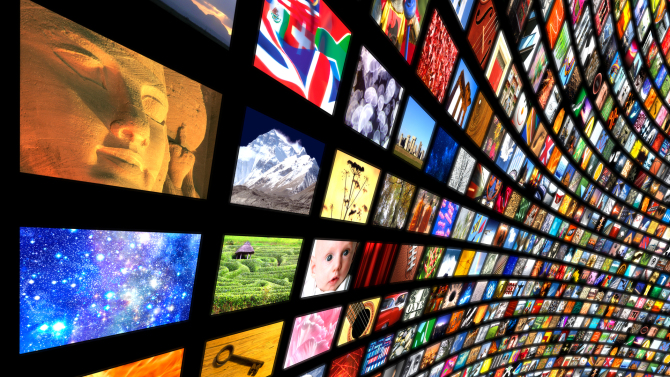 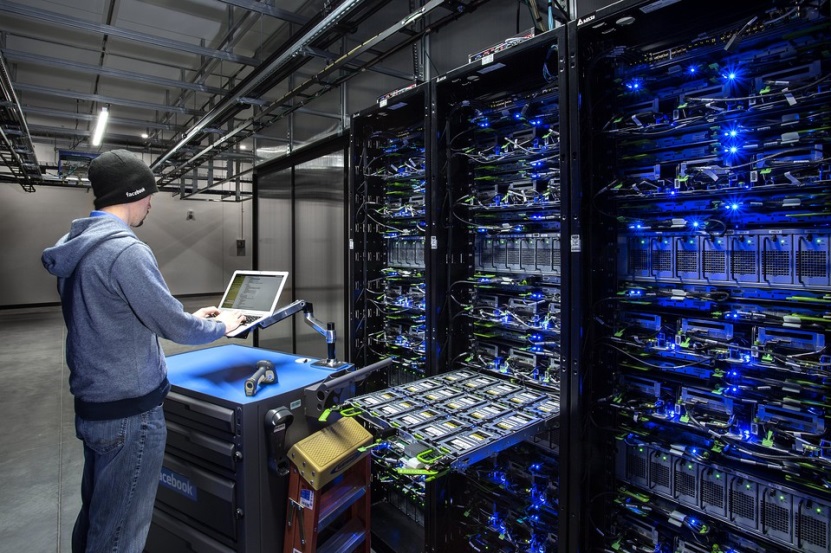 Hátizsák probléma
Adott egy hátizsák kapacitása és n tárgy, mindegyik értékkel és súllyal megadva. Mekkora a legnagyobb összérték amit a hátizsákba tehetünk?
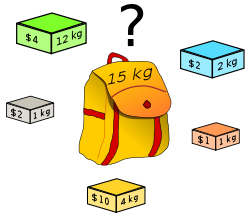 Hátizsák probléma
Tfh. tárgyak nem darabolhatóak

Két különböző feladat:
minden tárgyból pontosan 1db van
a tárgyakat lehet (tetszőleges számban) ismételni
Hátizsák ismétlődő tárgyakkal
Bemenet:
hátizsák S kapacitása
n tárgy, amelyek súlyát S1,…,Sn ill. értékét E1,…,En  jelöli
Kimenet:
Tárgyakat nem darabolva, minden tárgy tetszőleges számban rendelkezésre állva, mi a legnagyobb ∑E ami S kapacitásba belefér
Hátizsák ismétlődő tárgyakkal
Részfeladatra bontás:
vegyünk az optimális megoldást valamely s kapacitásra
ha valamely i tárgyat kivesszük az optimális megoldásból egy (s-Si)-re optimális megoldáshoz jutunk

    ertek(s)=max(ertek(s-Si)+Ei)
Hátizsák ismétlődő tárgyakkal
ertek[0] ← 0
for s ← 1 to S
   ertek[s] ← 0
   for j ← 1 to n
      if s ≥ Sj 
          ertek[s] ← max( ertek[s],
                                    ertek[s- Sj] + Ej )
return ertek[S]
				futásidő: O(Sn)
Hátizsák ismétlődő tárgyakkal - példa
S=10
0
0
30
32
23
44
48
9
14
39
18
Hátizsák ismétlődés nélkül
Lehetséges megoldások száma: 2n

Ismétlődéses variáns részproblémára bontása nem működik! Ha egy optimális megoldásból kiveszünk egy tárgyat a megmaradt kapacitásra nem biztos, hogy optimális megoldás összeállítható s-Si értékkel
(pl. elöző példa S=10 és S=8 esete)
Hátizsák ismétlődés nélkül
Részproblémára bontás:
vegyünk az optimális megoldást valamely s kapacitásra
ha az n. tárgy része az optimális megoldásnak akkor (s-Sn)-re optimális megoldáshoz jutunk 1..(n-1) tárgyak felhasználásával
egyébként s-re optimális megoldás kapható 1..(n-1) tárgyak felhasználása
ertek(s,i)=max(ertek(s-Si,i-1)+Ei, ertek(s,i-1))
Hátizsák ismétlődés nélkül
for s ← 0 to S
   ertek[s,0] ← 0
for j ← 1 to n
   ertek[0,j] ← 0
   for s ← 1 to S
   ertek[s, j ] ← ertek[s, j-1]
   if s ≥ Sj 
          ertek[s, j ] ← max( ertek[s, j ],
                                         ertek[s- Sj] + Ej , j-1)
return ertek[S,n]
				futásidő: O(Sn)
Hátizsák ismétlődés nélkül
S=10
Hátizsák ismétlődés nélkül
S=10
Hátizsák ismétlődés nélkül
S=10
Hátizsák ismétlődés nélkül
S=10
Hátizsák ismétlődés nélkül
S=10
Hátizsák ismétlődés nélkül
S=10
Optimális megoldás megszerkesztése:
1
0
1
0
Dinamikus Programozás elemei
DP alkalmazásához szükséges tulajdonságok:
Optimális részstruktúra
Átfedő részfeladatok

Egy optimális megoldás megszerkesztése
Optimális részstruktúra
Egy feladat optimális részstruktúrájú, ha a probléma egy optimális megoldása önmagán belül a részfeladatok optimális megoldásait tartalmazza.
Biztosítanunk kell, hogy a részfeladatok általunk vizsgált halmaza tartalmazza azokat, amelyekből az optimális megoldás áll.
Optimális részstruktúra bizonyítása
1. versengő részproblémákra (döntésekre) bontás
2-3. tfh ismert az optimális megoldás és azt felépítő döntések
4. A ”szétvágás és összeragasztás” módszerével meg kell mutatni, hogy a részfeladatok azon megoldásai, amelyeket az optimális megoldás tartalmaz, maguk is optimálisak.
Átfedő részfeladatok
A részfeladatok halmaza ”kicsi” legyen abban az értelemben, hogy a probléma rekurzív algoritmusa ismételten ugyanazokat a részfeladatokat oldja meg ahelyett, hogy mindig új részfeladatot állítana elő.
Egy optimális megoldás előállítása
Mindig a teljes megoldásból visszafejtéssel
Megjegyezhetjük, hogy melyik döntéssel jutottunk az aktuális részmegoldáshoz (backpointerek)
VAGY minden részmegoldásnál újra kiszámoljuk, hogy melyik részmegoldásból jutottunk ide
Tár-idő átváltás
Nagyon sok esetben adható az algorimtusnak egy módosított változata ami kevessebb/több futásidőt igényel aminek ára a nagyobb/kisebb tár (trade-off)

Az egész DP-nek az a lényege…
Egy optimális megoldás megszerkesztésének két módszere is jó példa erre
Összegzés
Dinamikus Programozás is részfeladatokra bont 
Akkor érdemes használni ha
optimális a részstruktúra
átfedőek a részfeladatok
tipikusan optimalizálási feladatoknál
Pénzváltás, hátizsák és LKR problémák